TOWARDS CODING FOR HUMAN AND MACHINE VISION: A SCALABLE IMAGE CODING APPROACH
Yueyu Hu, Shuai Yang, Wenhan Yang, Ling-Yu Duan 
and Jiaying Liu∗ Peking University, Beijing, China

2020 IEEE International Conference on Multimedia and Expo (ICME)
1
Introduction
Why we need image compression?

Preserve as much signal fidelity with the bit-rate constraint

JPEG , JPEG2000


Sift , CDVS
Transformation, Quantization, Entropy coding
Human vision
Machine vision
Feature coding for machine != Signal encoding for human
2
[Speaker Notes: This paper is focus on a well known problem, why we need image compression.

The typical goal of image compression is to preserve as much signal fidelity with the bit-rate constraint

Traditional codec like JPEG and JPEG2000 include transformation, quantization and entropy coding and benefit human vision

Since we know that human is insensitive to high frequency data.

However, those codec may not benefits machine vision

And the reason is that feature coding like SIFT or other edge detections for machine != signal encoding for human

That is to say, machine would take such high frequency data into consideration

Actually their work is to build up a new encoding framework to pay attention to both aspect]
Related work
Feature based image coding :
explore encoding representative image features for reconstruction

Latent code + RCGAN : “Towards conceptual compression. In Proc. of Advances In Neural Information Processing Systems, 2016”

VAE + GAN : ”Layered conceptual image compression via deep semantic synthesis. In Proc. IEEE Int’l Conf. Image Processing, 2019”

The ideal targets of VCM: 
First satisfied to provide the fast analysis for machine
More bit-rates are additionally used to further improve the visual quality for human
3
[Speaker Notes: In the related work, they mentioned the concept about feature based image coding 

Which is they encode an image into low-bit-rate feature code and reconstruction it after streaming.

However, they said that those works are still far from the video coding for machine (VCM)

That the ideal targets of VCM is first satisfied to provide the fast analysis, and more bit-rates are additionally used to further improve the visual quality in the reconstruction.]
PROPOSED METHOD
3. Train GAN to reconstruct
1. Extract sparse edges
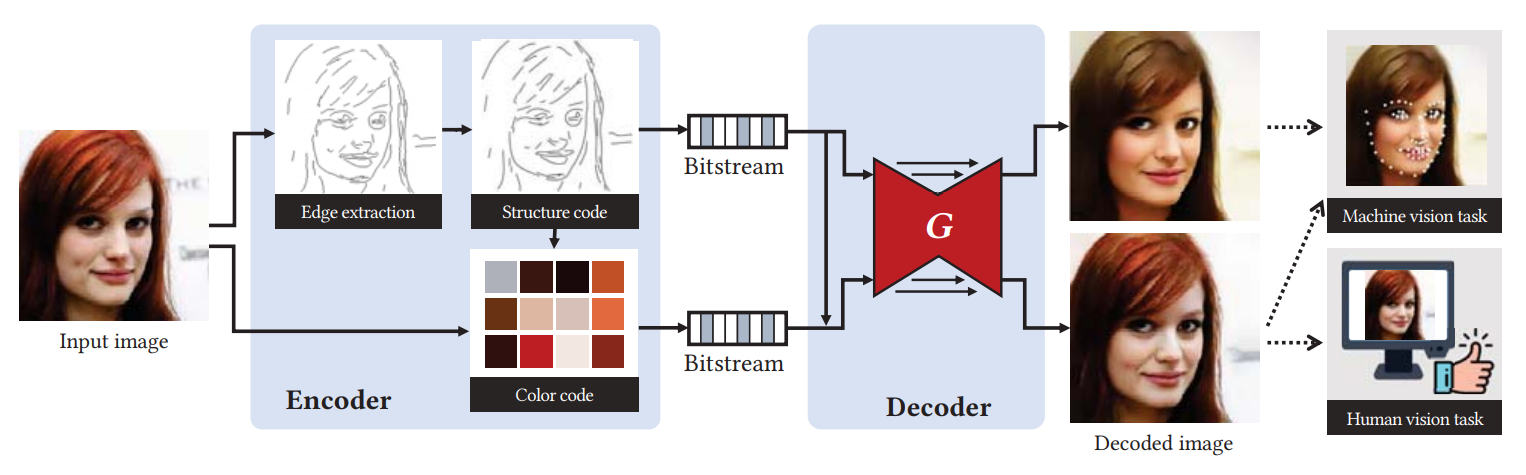 2. Extract vision-driven compact representations
4
[Speaker Notes: Here comes their proposed method, this figure is just a quick overview of their structure.

They first extract sparse edges to depict the key structure information of the input image

Then extract vision-driven compact representations through some compressive analysis over the edges and the original images

Finally, we train a deep neural network to reconstruct the original image from those compact representations]
Sparse Edge Extraction
Fast edge detection based on structured forests
“Structured forests for fast edge detection. In Proc. Int’l Conf. Computer Vision, 2013.”







Post process : Binarize the edge maps and discard trivial edges
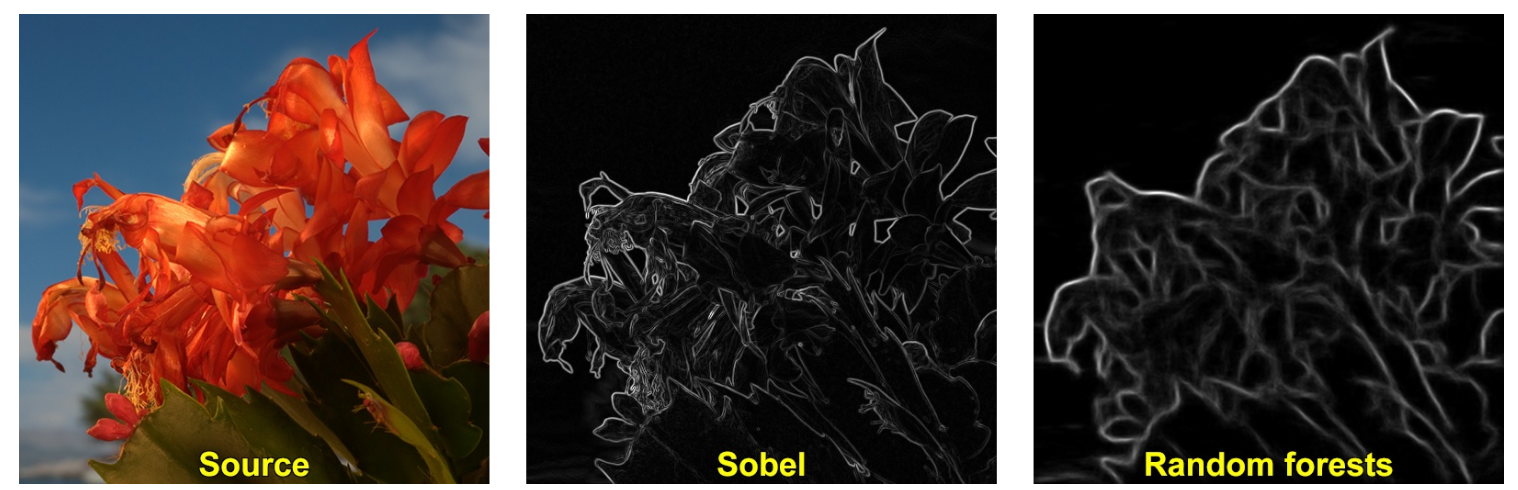 5
[Speaker Notes: We know that edges depict the key structure information of the images

Also humans are able to identify the objects from several lines, so it is reasonable to build the compact representation using sparse edges

Here what they do is they use fast edge detection based on structured forests

Actually this method is well known and can be done by OpenCV now

They also do the post processing about binarize the edge maps and discard trivial edges]
Compact Representation Extraction
How to coding edge maps into compact bit-streams

RCGAN, SCC (Screen Content Coding) : not designed to trace edge

Trace the edges into vector graphics :

AutoTrace - a program for converting bitmap to vector graphics
The edges are approximated into straight lines and Bezier curves, 
following the Scalable Vector Graphics (SVG) syntax
6
[Speaker Notes: Here, the main problem is focus on how to …

They mentioned that in related work, there are paper using RCGAN or SCC

However, they are mostly based on pixel-level partitioning, not designed to trace edge. 

So they think it is very inefficient since every edges is of uniform width

So what the authors propose is to trace the edges into vector graphics
 
They adopt an online tool called AutoTrace - a program for converting bitmap to vector graphics …]
SVG and AutoTrace
SVG stand for Scalable Vector Graphics
It is usually used to define vector-based graphics for the Web
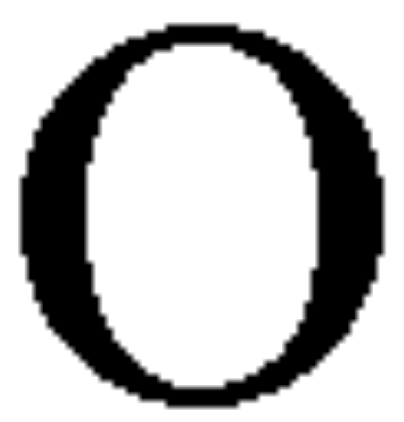 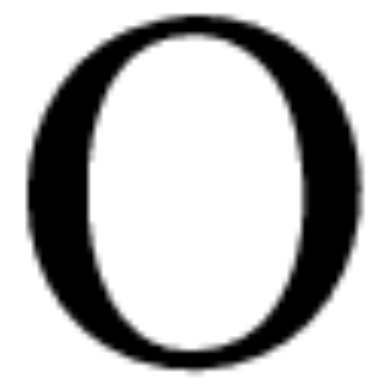 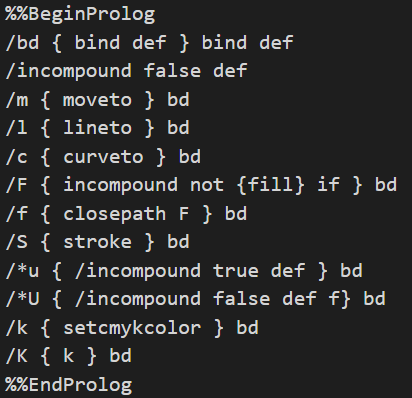 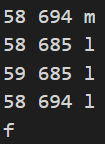 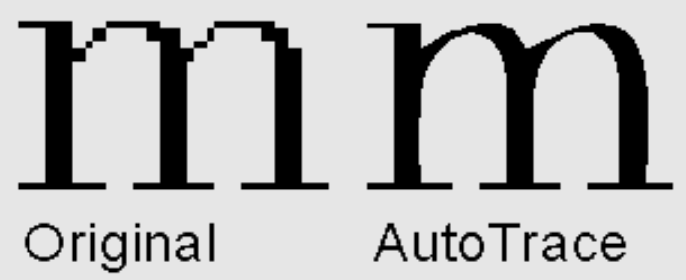 7
[Speaker Notes: Here we need to quickly introduce what is SVG

SVG stand for Scalable Vector Graphics 

It is usually used to define vector-based graphics for the Web

The most advantage of using SVG over other image formats is that SVG images are scalable

As you can see in the example images, the left hand side are originals and the right hand side are the SVG format image after
feeding original images into AutoTrace

So what actually in the svg file is that first the file would have many kinds of operation markers, like MOVE, LINE, CURVE

The just like you are drawing a line, first you would move your pen to (58, 694), then draw a line to (58, 685) …

So with this method, they can use very few parameters to represent the edge maps

You can see that right hand side are more smooth and scalable]
Restore color representation
Sparsely sample pixels near the lines and curves
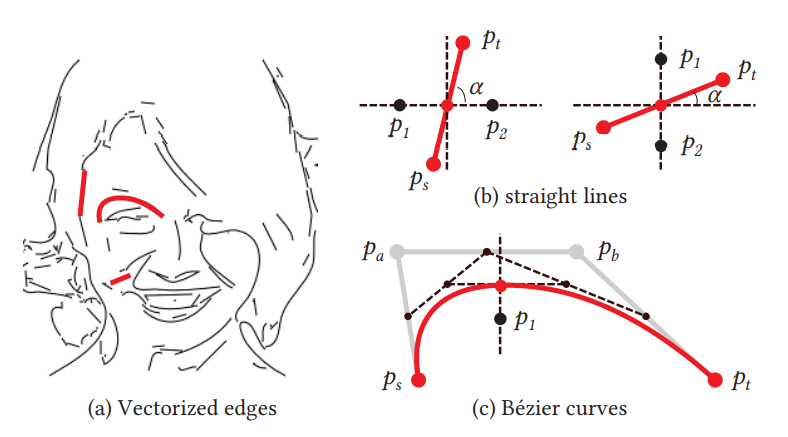 8
[Speaker Notes: Next is to restore color representation, and what they do is that they sparsely sample pixels near the lines and curves

For a straight line, they sample two points near the midpoint

Here the slope of the line is calculated to determine whether the two points are chosen horizontally or vertically

For the curve they do the same thing and here they only consider the point at the inner side of the curve

Then all the pixels represented in RGB value are signaled to the decoder side]
GAN image reconstruction
The main idea is to leverage GAN to map sparse representation back to the original image spaces

Let generator and discriminator denoted as G and D, respectively.
Reconstructed image:
Reconstruction loss:
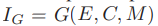 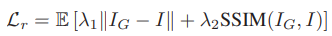 9
Experiment
Human vision : Visual Quality Evaluation
1. Qualitative evaluations 
2. Quantitative evaluations

Machine vision : Landmark Detection

Dataset : VGGFace2, 2018
10
[Speaker Notes: They evaluate their method with different metrics for different visions]
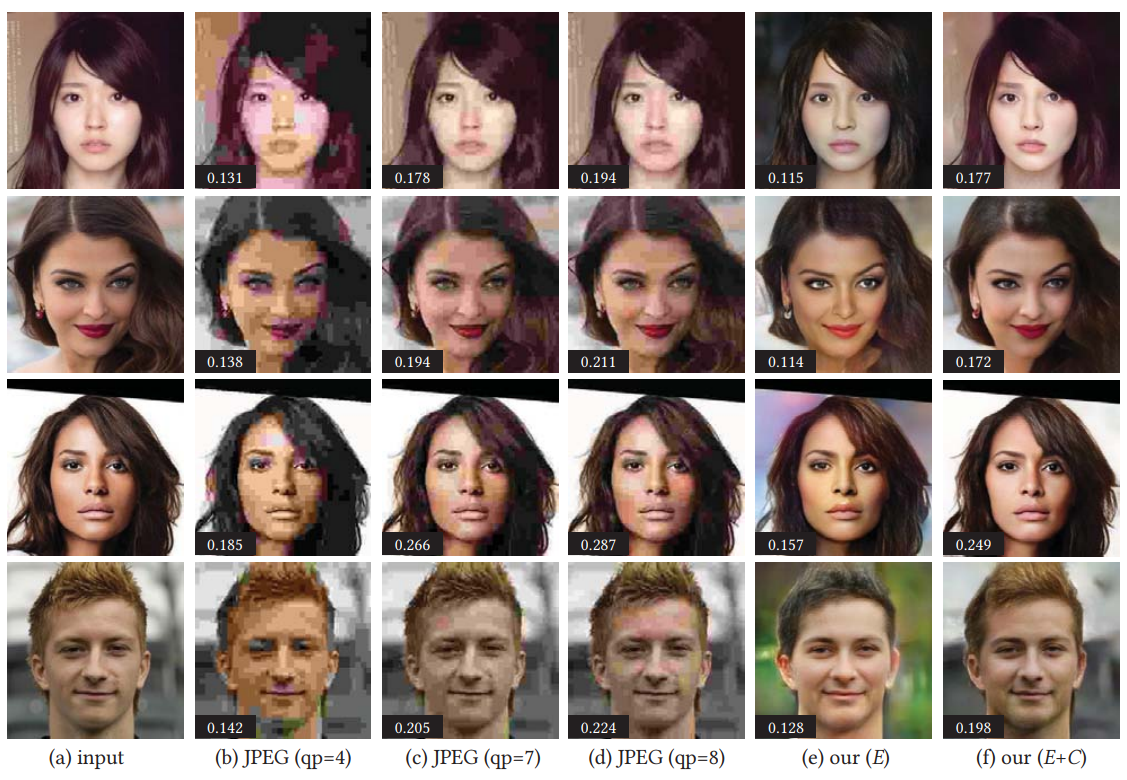 Qualitative evaluations
11
Quantitative evaluations
Each participants is asked to select one from the five results that best matches the original image (Fidelity) and has the best visual quality (Aesthetics)
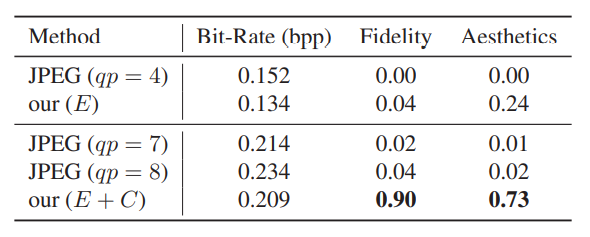 12
Facial Landmark Detection
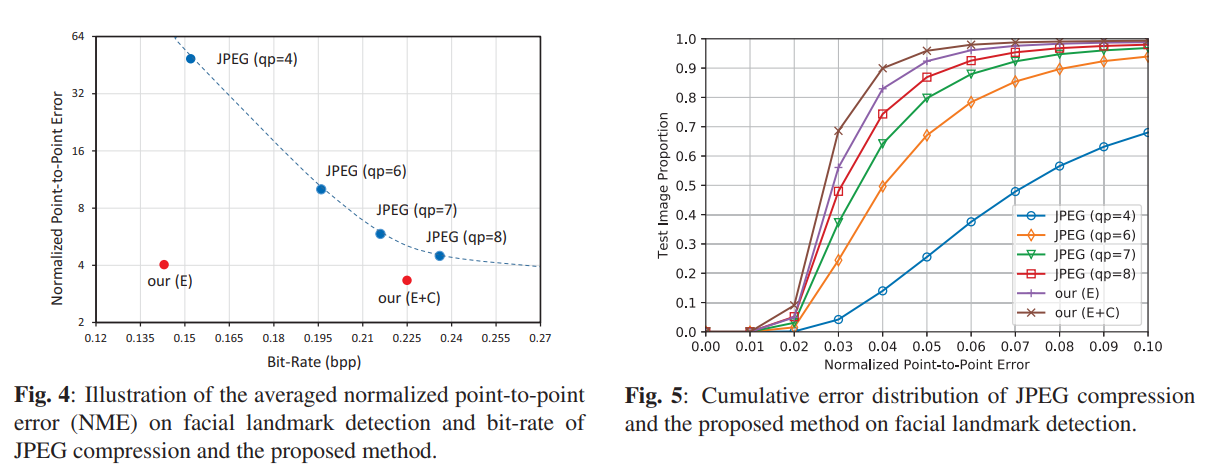 13
[Speaker Notes: Detection results on the original data are served as ground truth

They then calculate the normalized point-to-point error between the detection results on the compressed data and the ground truth.]
Conclusion
They present a new image coding framework to facilitate both human vision and machine vision.

Experimental results show the superiority of the proposed
method in both human visual quality and facial landmark detection.
14